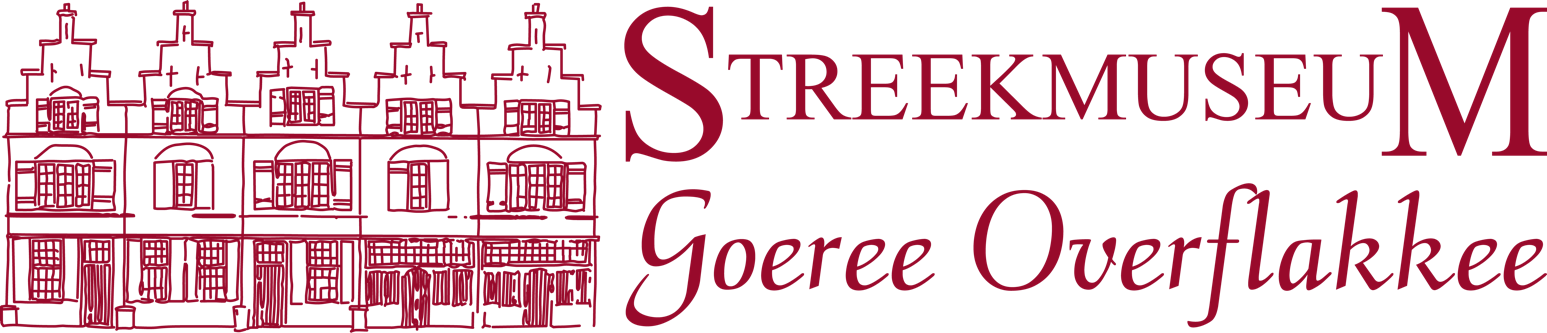 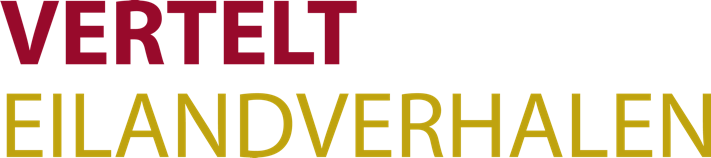 in het museum en in de klas
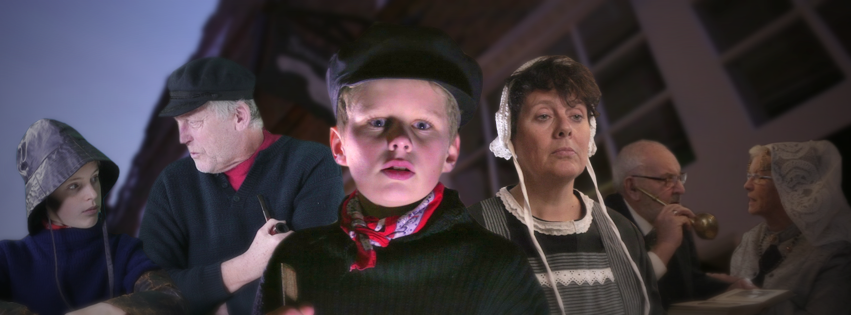 Waar het water het land raakt        eten van het land en uit de zee
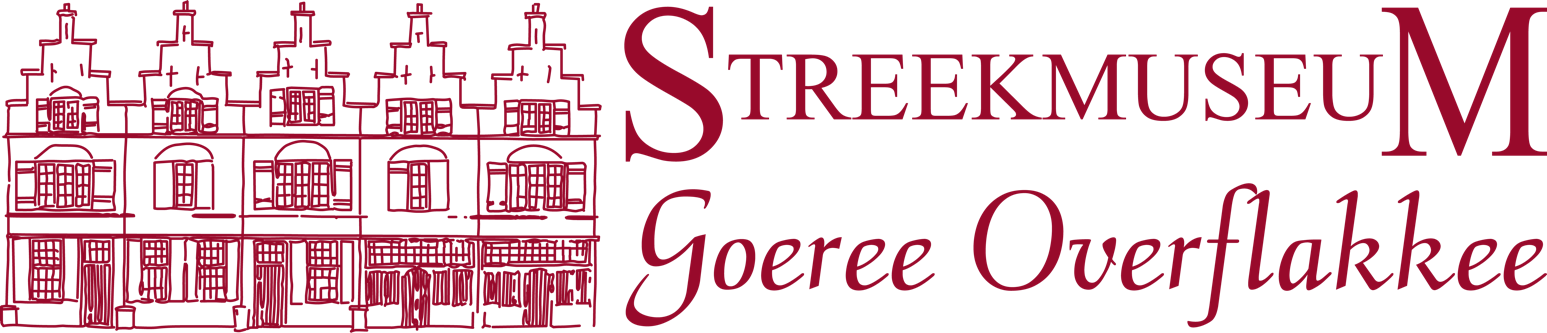 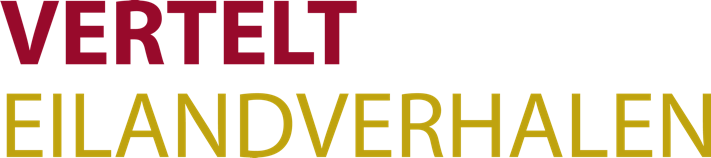 www.streekmuseum.nl
info@streekmuseum.nl